Corso di Informatica
Laurea Triennale - Comunicazione&Dams
Dott.ssa Maria Vittoria Avolio
avoliomv@unical.it
Dott.ssa Adriana Pietramala
a.pietramala@unical.it
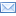 Corso di Informatica  A.A. 2011-2012
Laurea Triennale  - Comunicazione&Dams - Unical
Riferimenti
Manuale PHP
http://www.php.net/download-docs.php
Editor di testo:
http://www.textpad.com/
Blocco Note
Corso di Informatica  A.A. 2011-2012
Laurea Triennale  - Comunicazione&Dams - Unical
PHP
Definizione
L’acronimo PHP sta per Hypertext Preprocessor. 
Si tratta di un linguaggio di scripting (1) impiegato nello sviluppo di applicazioni orientate al Web (2) e può essere facilmente integrato nel codice HTML (3).
Corso di Informatica  A.A. 2011-2012
Laurea Triennale  - Comunicazione&Dams - Unical
PHP
Definizione
Linguaggio: strumento utilizzato per lo sviluppo di programmi software. Esistono diversi tipi di linguaggi, ognuno avente delle caratteristiche specifiche. Per il Web si utilizzano linguaggi di scripting.
Applicazioni orientate al Web: programmi che vengono eseguiti su Internet, di conseguenza è necessario disporre di un Browser (Firefox, Internet Explorer, Chrome, ecc.).
Nella pagine HTML vengono inseriti opportuni tag che richiamano il linguaggio PHP.
Corso di Informatica  A.A. 2011-2012
Laurea Triennale  - Comunicazione&Dams - Unical
PHP
Struttura di un programma PHP
Un programma PHP è, generalmente, costituito da due pagine:
Una pagina principale: contiene tutti i componenti grafici e rappresenta l’estetica dell’applicazione (interfaccia grafica). 
Una pagina secondaria: esegue delle operazioni. Le operazioni sono solitamente associate ai componenti grafici della pagina principale.
Corso di Informatica  A.A. 2011-2012
Laurea Triennale  - Comunicazione&Dams - Unical
PHP
Di cosa abbiamo bisogno
Un Web Server (APACHE) opportunamente configurato per interpretare il codice PHP. 

IMPORTANTE: Le pagine secondarie verranno memorizzate sul server e salvate con estensione .php
Le pagine principali possono avere come estensione sia .html che .php

Un browser in grado di visualizzare la pagina principale (.html/.php) e richiamare la pagina secondaria (file con estensione .php situata sul server)
Corso di Informatica  A.A. 2011-2012
Laurea Triennale  - Comunicazione&Dams - Unical
PHP
Download
SCARICARE E INSTALLARE :

Apache (apache_2.2.14-win32-x86-openssl-0.9.8k.msi)

PHP (php-5.3.0-Win32-VC6-x86.msi)
Corso di Informatica  A.A. 2011-2012
Laurea Triennale  - Comunicazione&Dams - Unical
PHP
FUNZIONE ECHO
La funzione echo  di PHP consente di stampare un messaggio.
Ad esempio, 
<?php  echo ”Hello World”;  ?> 
Non fa altro che scrivere il messaggio Hello World, quando viene richiamato il codice. 

Supponiamo di avere la seguente pagina html:
<html> 
<head> 
      <title> Test HTML</title>
 </head> 
<body> 
      <p>Hello World da html</p>
 </body>
 </html> 
Che andiamo a memorizzare nella cartella  c:/filePhp/lezione2/es1.html
Corso di Informatica  A.A. 2011-2012
Laurea Triennale  - Comunicazione&Dams - Unical
PHP
FUNZIONE ECHO
Modifichiamo la pagina html in modo da sfruttare PHP:

<html> <head>     <title>Test PHP</title> </head> <body>
       <?php echo “Hello World da pagina php”; ?>  </body></html> 

Che andiamo a memorizzare nella cartella c:/filePhp/lezione2/es1.php
Corso di Informatica  A.A. 2011-2012
Laurea Triennale  - Comunicazione&Dams - Unical
PHP
FUNZIONE ECHO
Altri esempi con la funzione echo:
<html> <head>     <title>Test PHP</title> </head> <body>
      <?php
// sono il simbolo dei commenti
	echo "Ciao";
// ...si possono accodare più frasi
	echo "Ciao" , " a tutti." , "Come va?"; 	//separare ogni stringa con la ,
      ?> 
</body></html> 
Che andiamo a memorizzare nella cartella c:/filePhp/lezione2/es2.php
Corso di Informatica  A.A. 2011-2012
Laurea Triennale  - Comunicazione&Dams - Unical
PHP
FUNZIONE ECHO
Altri esempi con la funzione echo:
<html> <head>     <title>Test PHP</title> </head> <body>
     <?php 
        echo  "Prima stringa, adesso andiamo a capo. <br>"; 
        echo  "Seconda riga .<br>"; 
        echo  "Terza riga";   
//ricordarsi che ogni fine istruzione in php deve terminare con ;
      ?>
</body></html> 
Che andiamo a memorizzare nella cartella c:/filePhp/lezione2/es3.php
Corso di Informatica  A.A. 2011-2012
Laurea Triennale  - Comunicazione&Dams - Unical
PHP
La FORM in HTLM
La funzione echo genera un output (una scrittura su il video dell’utente)

Vediamo invece come acquisire informazioni dagli utenti, a gestire cioè l'input dell'utente. Questo perché un sito web interattivo deve saper raccogliere dai suoi visitatori dati di diversa natura e per gli scopi più disparati.

Pensate ad esempio ad un forum ed alle attività ad esso collegate: registrazione, log-in, invio messaggi, ecc. Tutte queste operazioni sono caratterizzate dall'invio, da parte dell'utente, di diverse informazioni. 
Non solo testi (campo testo) (il nome, la password, i messaggi, ecc.) ma anche diverse opzioni specificate attraverso l'uso di caselle di controllo (check box), pulsanti di scelta (radio buttons), menu a discesa (drop down menu) e altro ancora.
Questi strumenti vengono messi a disposizione dall'HTML attraverso diversi tag (INPUT, SELECT , ecc.) contenuti all'interno di un tag 

<FORM……………>
………….</FORM>
Corso di Informatica  A.A. 2011-2012
Laurea Triennale  - Comunicazione&Dams - Unical
PHP
Definizione di una FORM
Di seguito il tag PHP che deve essere inserito all’interno della sezione Body della pagina Html.

<FORM method=”post” action=”pagSecondaria.php”></FORM>

Questo è un esempio di Form vuota, dove:
Action: dice al browser qual è l’azione che deve essere gestita in seguito a un qualche evento. In questo caso viene richiamato il codice PHP memorizzato nel file pagSecondaria.php situato sul server;
Method: dice al browser in che modo i dati devono essere trasmessi al server e può essere di tipo POST oppure GET. Noi useremo POST.
Corso di Informatica  A.A. 2011-2012
Laurea Triennale  - Comunicazione&Dams - Unical
PHP
La FORM
I dati inseriti dall'utente vengono inviati ad una pagina specificata nell'attributo "action" dello stesso tag FORM. 

Il PHP provvederà a recuperarli ed a inserirli in un «contenitore» di nome $_POST come coppie:
 
chiave -> valore

 Questo processo avverrà in maniera trasparente ed automatica.
Corso di Informatica  A.A. 2011-2012
Laurea Triennale  - Comunicazione&Dams - Unical
PHP
Sintassi Campo Testo
Primo esempio : costituito da 2 files. 

Il primo file (PagPrincipale.htlm/PagPrincipale.php) è una normale pagina HTML che contiene una FORM in cui inserire i dati.
Questi dati verranno inviati al secondo file (PagSecondaria.php) tramite il comando action

Ecco la FORM presente nel primo file.
<FORM method="post" action=" PagSecondaria.php "> 

Nome:<INPUT type="text" name=“NomeUtente">
 
</ FORM >
È il nome vero e proprio 
dell’oggetto
Effetto visivo dell’istruzione :
<INPUT type="text" name=“XXXXX">
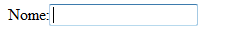 Corso di Informatica  A.A. 2011-2012
Laurea Triennale  - Comunicazione&Dams - Unical
PHP
Creazione Pagina Principale
Creare un nuovo documento di testo e salvarlo con il nome  PagPrincipale.php nella cartella filephp (sui pc del lab. 16/c) oppure nella cartella htddocs (sui vostri pc). Aprire il documento con Blocco Note e scrivere il seguente codice:

<HTML>
<HEAD>
     <TITLE> Inserisci Nome</TITLE>
 </HEAD>
<BODY> 
<H1> Inserimento Nome </H1>
<FORM method="post" action=“PagSecondaria.php"> 
Nome:<INPUT type="text" name=“NomeUtente">

//QUI  dobbiamo aggiungere la formula per collegare fisicamente la pag principale alla seconda
</ FORM > 
</BODY>
</HTML>
Corso di Informatica  A.A. 2011-2012
Laurea Triennale  - Comunicazione&Dams - Unical
PHP
Creazione Pagina Secondaria
Creare un nuovo documento di testo e salvarlo con il nome  PagSecondaria.php nella cartella filephp (sui pc del lab. 16/c) mentre nella cartella htddocs (sui vostri pc). Aprire il documento con Blocco Note e scrivere il seguente codice:

<HTML>
<HEAD>
<TITLE> Registrazione Nome</TITLE>
 </HEAD>
<BODY>
<H3>Registazione Effettuata con successo!</H3>
Nome inserito nella pagina principale: <?PHP echo $_POST[" NomeUtente "] ?>
//Questa scrittura ha senso  se si aggiunge un richiamo nella pag. principale
</BODY>
</HTML>
Corso di Informatica  A.A. 2011-2012
Laurea Triennale  - Comunicazione&Dams - Unical
PHP
Componenti di una FORM
La FORM è un componente PHP e consente di realizzare moduli grafici. Le principali componenti della Form sono:
Campo testo: area in cui l’utente può inserire dei dati;
Area di testo: area in cui l’utente può inserire una grande quantità di dati testuali.
Radio Button: sono dei piccoli bottoni circolari che consentono di effettuare una scelta esclusiva tra n possibili. In questo caso, quindi, una scelta esclude tutte le altre.
Check Box: sono delle piccolissime caselline che consentono all'utente di operare scelte multiple tra n possibili;
Select o menu di opzioni: è un campo costituito da un insieme di voci. 
Submit o bottone di invio: quando cliccato richiama il codice PHP inserito nel con estensione .php preventivamente caricato sul server
Reset o bottone di cancellazione: ripulisce la form dai dati precedentemente inseriti nei vari campi scritti dall'utente.
Corso di Informatica  A.A. 2011-2012
Laurea Triennale  - Comunicazione&Dams - Unical
PHP
Submit o pulsante di invio
Viene inserito con il tag INPUT  e con l’attributo type="submit".

Esempio:
	<FORM method=”post” action=”pagSecondaria.php”>
		<INPUT type="submit" value=“Esegui">
	</FORM>


L’effetto visivo è:
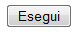 Corso di Informatica  A.A. 2011-2012
Laurea Triennale  - Comunicazione&Dams - Unical
PHP
Reset o pulsante di cancellazione
Viene inserito con il tag INPUT e con l’attributo type="reset";
Esempio:
	<FORM method=”post” action=”pagSecondaria.php”>
		<INPUT type="reset" value=“Cancella">
	</FORM>


L’effetto visivo è:
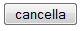 Corso di Informatica  A.A. 2011-2012
Laurea Triennale  - Comunicazione&Dams - Unical
PHP
Un esempio più complesso
COSTRUIAMO UN FORM CON I COMPONENTI (type="text" ,type="submit" )
Esempio PagPrincipale2.htlm: <html>
    <head>
	        <title> primo programma </title>
   </head>
   <body>
     <FORM method=”post” action="PagSecondaria2.php" >
       <p>Inserisci il tuo nome: </p> 
//siamo nella pagina principale (.html) quindi non è necessario usare echo per stampare una stringa
         Nome:<INPUT type="text" name="NomeInserito"><BR>
        <p>Inserisci il tuo cognome: </p> 
        Cognome:<INPUT type="text" name=“CognomeInserito"><BR>
         
       <p>Clicca su INVIA per inviare i dati inseriti oppure su CANCELLA per modificarli </p> 
         <INPUT type="submit" value="INVIA">
          <INPUT type="reset" value="CANCELLA">
     </FORM>
   </body>
</html>
Corso di Informatica  A.A. 2011-2012
Laurea Triennale  - Comunicazione&Dams - Unical
PHP
Un esempio più complesso
COSTRUIAMO LA PAGINA in PHP CHE LEGGE IL FORM
Esempio PagSecondaria2.php:
	
<html>
    <head>
	 <title> programma in php </title>    
</head>
   <body>
  
  Nome inserito : <?PHP echo $_POST[" NomeInserito "] ?>
  Cognome inserito : <?PHP echo $_POST[" CognomeInserito "] ?>

   </body>
</html>
Corso di Informatica  A.A. 2011-2012
Laurea Triennale  - Comunicazione&Dams - Unical
PHP
Un esempio più complesso
OPPURE 	PagSecondaria2.php:	
<html>
    <head>
	 <title> programma in php </title>    
</head>
   <body>
  
	<?PHP 
	echo "il tuo nome è " . $_POST[" NomeInserito "] ;
	echo " il tuo cognome è " . $_POST[" CognomeInserito "] ;
	?>

   </body>
</html>
Corso di Informatica  A.A. 2011-2012
Laurea Triennale  - Comunicazione&Dams - Unical
PHP
Un esempio più complesso
COSTRUIAMO UN FORM CON I COMPONENTI (type="text" ,type="submit" )
Esempio chat.htlm: <html>
    <head>
	        <title> CHAT </title>
   </head>
   <body>
     <FORM method=”post” action= " Chat.php" >
      
 <p>Registrazione alla chat </p> 
Nick:<INPUT type="text" name="Nick"><BR>
Password:<INPUT type="text" name="Pass"><BR>
Età:<INPUT type="text" name="Eta"><BR>
Nazione:<INPUT type="text" name=“Naz"><BR>
Hobbies:<INPUT type="text" name=“Hob"><BR>
 <p>Clicca su REGISTRATIper inviare i dati inseriti oppure su CANCELLA per modificarli </p> 

         <INPUT type="submit" value=«REGISTRATI">
          <INPUT type="reset" value="CANCELLA DATI">

     </FORM>
   </body>
</html>
Corso di Informatica  A.A. 2011-2012
Laurea Triennale  - Comunicazione&Dams - Unical
PHP
Un esempio più complesso
Chat.php:	
<html>
    <head>
	 <title> chat in php </title>    
</head>
   <body>
 <H3> RIEPILO DATI </H3>
	<?PHP 
	echo " Profilo di  " . $_POST[" Nick "] ;
	echo " la tua password è  " . $_POST[" Pass "] ;
	echo " la tua nazione è  " . $_POST[" Naz "] ;
                echo " età    " . $_POST[" Eta "] ;

	?>

   </body>
</html>
Corso di Informatica  A.A. 2011-2012
Laurea Triennale  - Comunicazione&Dams - Unical